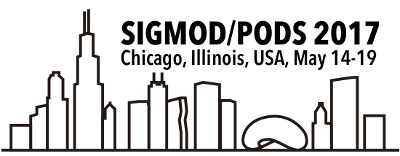 Efficiently Enumerating Minimal Triangulations
Nofar Carmeli          Batya Kenig          Benny Kimelfeld
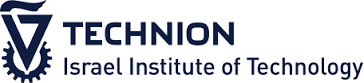 1
[Speaker Notes: Verbally: Introduce the co-authors
Goals: -Make it clear for people doing similar things to follow and cite this, -Make an impression as a professional doing a good job]
Tree Decompositions
Databases
Query evaluation [Yannakakis81],[Chekuri&Rajaraman97]
Games
Nash equilibria computation [Gottlob+05]
Bioinformatics
prediction of RNA secondary structure [Zhao+06]
Probabilistic graphical models
statistical inference [Lauritzen&Spiegelhalter88]
Constraint-satisfaction problems [Kolaitis&Vardi00] 
Weighted model counting [Li+08]
...
2
Tree Decompositions
Tree decomposition
Tree
Graph
Every edge iscontained in some bag
Every nodeoccurs in a connected subtree
3
[Speaker Notes: Make reference to Generalized Hypertree Decompositions. Bread and butter of the conference.
For those who know… it entails a tree decomposition and a cover of the bags with edges. We can use TDs to find the GHDs.]
Generate a tree decomposition
1. Triangulate the graph
Every cycle of length > 3 has a chord
4
Generate a tree decomposition
5
Which TD to use?
A graph can have many TDs









Common – minimize the cardinality of the largest bag (smallest width)
Smallest width is NP-hard [Arnborg+87]
a)
b)
Graph
Tree decompositions
6
Which TD to use?
Common: Use heuristics
Width isn’t enough






Different applications – different requirements
Goals:
TDs with lower width
Many TDs with low width
Flexible Caching in Trie Joins [Kalinsky+16]
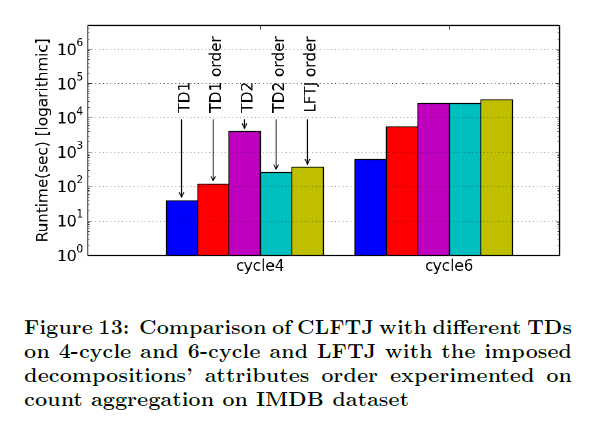 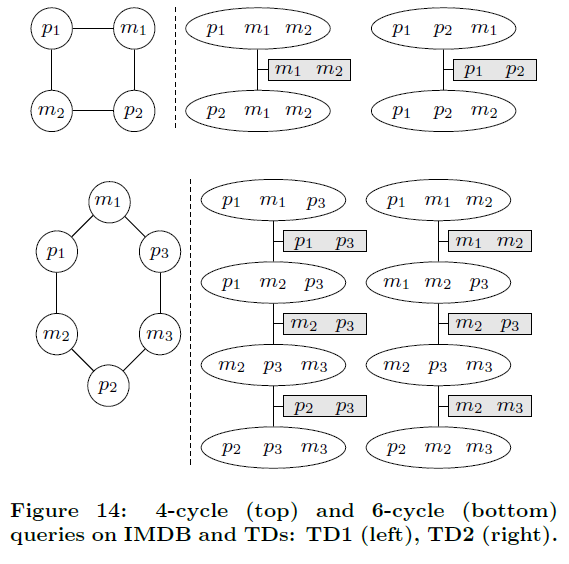 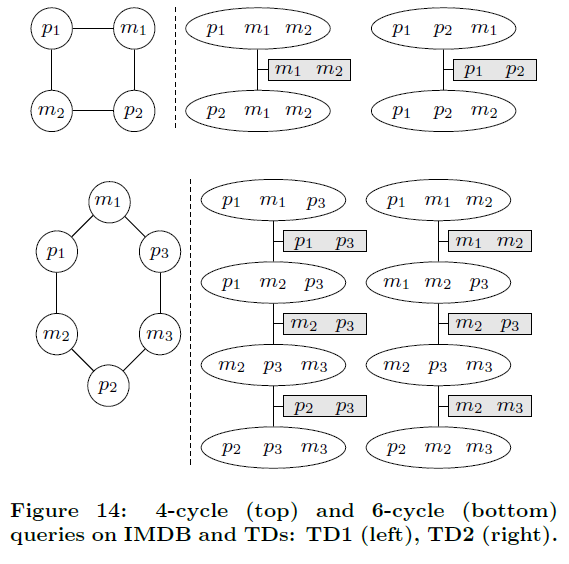 Query
TD2
TD1
TD1 runs 100 times faster!
7
[Speaker Notes: Verbally: This is an example from a paper presented in EDBT this year on join optimization. TD1 was better because they used caching according to the adhesions, and it had a much larger skew (caching according to country is better than according to user id, and we can know that without actually running everything and waiting to see how long it takes)]
TD enumeration is needed
Related work:

Query plans using generalized hypertree decompositions [Tu&Ré15]
Generate all, choose one
No complexity guarantees
Works for small graphs

Improving the efficiency of dynamic programing on tree decompositions using machine learning [Abseher+15]
Generate a pool, choose using machine learning 
Heuristically generated pool, may not contain the best

Can we enumerate the TDs with efficiency guarantees?
8
[Speaker Notes: Verbally: I will talk about DunceCap more in the experiments section
Verbally: Mention that they published in Ijcai]
Goal
?
Problem: Enumerating all TDs of a graph

Complexity guarantees
Effective practical solution
all
9
[Speaker Notes: Verbally: Give an obvious example of a tree, we are not interested in more than one TD.]
Which TDs to Generate?
Better tree decomposition
Tree decomposition
Better tree decomposition
Graph
Avoid:
Redundant bags
Redundant edges
Minimal
triangulations
(bag equivalent) Proper tree decompositions
10
Goal
Problem: Enumerating all minimal triangulations of a graph
Complexity guarantees
Effective practical solution
Exponentially many minimal triangulations, what is an “efficient” algorithm?
11
time
time
Efficiency of enumeration algorithms
[Johnson,Papadimitriou,Yannakakis 88]
polynomial delay
start
Delay between successive answers is poly(input)
incremental polynomial time
start
Delay before answer i is polynomial in input + i
12
The main theoretical result
Main Theorem:
Given a graph, it is possible to enumerate in incremental polynomial time:
The minimal triangulations
The proper TDs
13
Goal: Enumerate Proper TDs
A bijection:
classes of bag equivalent proper TDs ↔ min triangulations
Every cycle of length>3 has a chord
14
[Speaker Notes: Verbally: Mention that they are proper TDs of the original graph.]
Goal: Enumerate Minimal Triangulations
A bijection [Parra&Scheffler97]: minimal triangulations ↔ maximal sets of saturated non-crossing					    minimal vertex separators
15
Goal: Enumerate Maximal Independent Sets
Enumerating max independent 	  sets can be done in polynomial 	delay [Johnson+88]
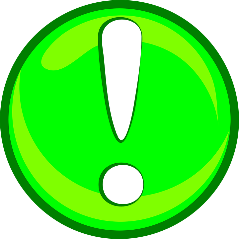 Problem:
 	    The graph may be of 	  	  exponential size!
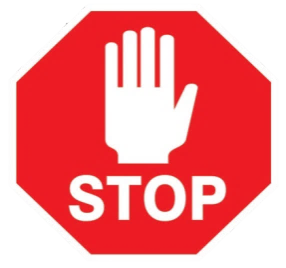 …
Challenge:
Solve without generating the graph
…
16
[Speaker Notes: Batya: example for exponential number of separators (Nodes: a, xi, yi, b. Edges: a-xi, , xi-yi, yi-b)
Verbally: Emphasize the challenge (and beauty)]
The Enumeration Algorithm
17
The Algorithm (Enumerating max independent sets)
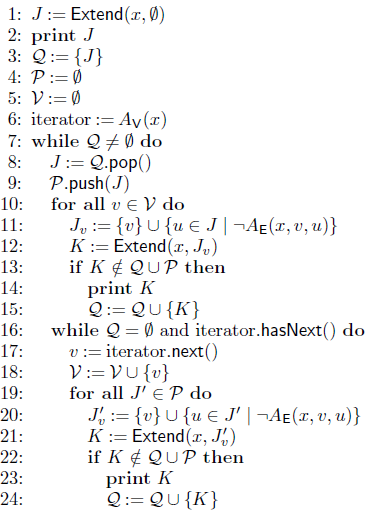 Redesign of an algorithm for hereditary graph properties [Cohen+08]

Assuming:
Efficiently enumerating nodes
Efficiently checking edges
Polynomial size of max independent sets
Efficiently extending an independent set

Steps of extending an independent set
We can use any triangulation or TD algorithm
First result = algorithm’s result
18
[Speaker Notes: Verbally: Read all assumptions (don’t skip non-trivial ones).
Verbally: Linger on that – a part of our algorithm uses minimal triangulation. Our algorithm, uses existing algo, doesn’t replace them.]
Solution Summary
Enumerate proper TDs
Enumerate min triangulations
Enumerate max independent sets
Single min triangulation
19
Experiments
Is the algorithm effective?

		Does it help improve standard measures?
20
Experiments
C++ implementation
Triangulation algorithms: MCS-M [Berry+02]				   LB-Triang [Berry+06] with min fill heuristics
Datasets:
Database queries, TPC-H (LogicBlox translation)	2-19 nodes, 1-46 edges
Probabilistic graphical models, UAI inference challenge	60-1039 nodes, 135-1696 edges
Random	30-200 nodes, 131-13955 edges
21
Experiments
A single run (UAI, 414 nodes, 801 edges, MCS-M, 30 minutes)
46
all results
6232
39
3934
Min width results
22
[Speaker Notes: Verbally: The reduction in fill is very significant, as you see]
Future Work
Theoretical
Polynomial delay
Ranked enumeration
Approximately ranked enumeration  (w/ approx. guarantee)
Practical
Optimizing / parallelizing the algorithm
Heuristically ranked enumeration
23
Polynomial Delay ??
24
The Decision Problem
The chordal graph sandwich problem is NP-complete [Golumbick+1994]
25
Thank you
26